Electric Charges
A little chemistry
All matter is made up of atoms
Atoms are made of protons, neutrons, and electrons
Protons: (+)
Neutrons ( no charge )
Electrons: (-)

Atoms can have a positive charge, a negative charge, or no charge at all.
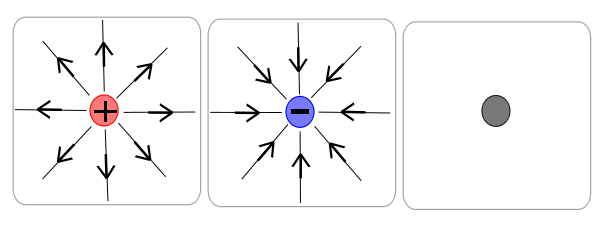 Charges
Electrical charge – caused by an imbalance of protons and electrons
Positive (more protons than electrons)
Negative (more electrons than protons)
Neutral (same number of protons and electrons)
(Electric Fields of each shown above…)
Opposites attract



							Likes repel
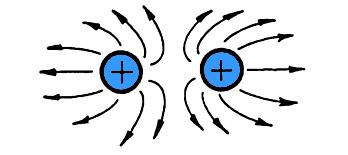 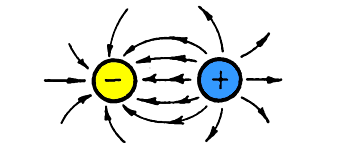 More Chemistry
A charge can never be created or destroyed.
It is transferred from one object to another.
This happens when electrons move from one object to another
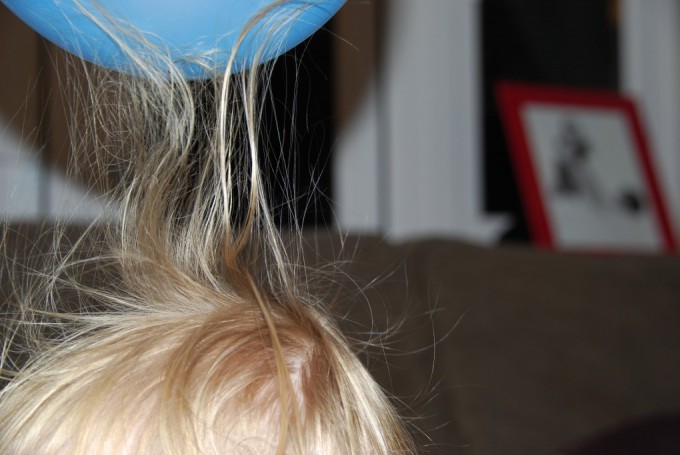 Opposite Charge

	


			Like Charge
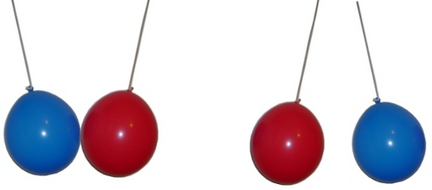 Transferring Charge
Electric energy is never created or destroyed, only transferred

Objects (generally those that are conductors) can become charged by one of 3 ways:
Induction
Conduction
Friction
Transferring Charge
Induction – Transferring a charge by bringing a charged object NEAR a neutral object without touching it.
The total charge on the door knob will still be neutral, but the opposite sides will have opposite charges
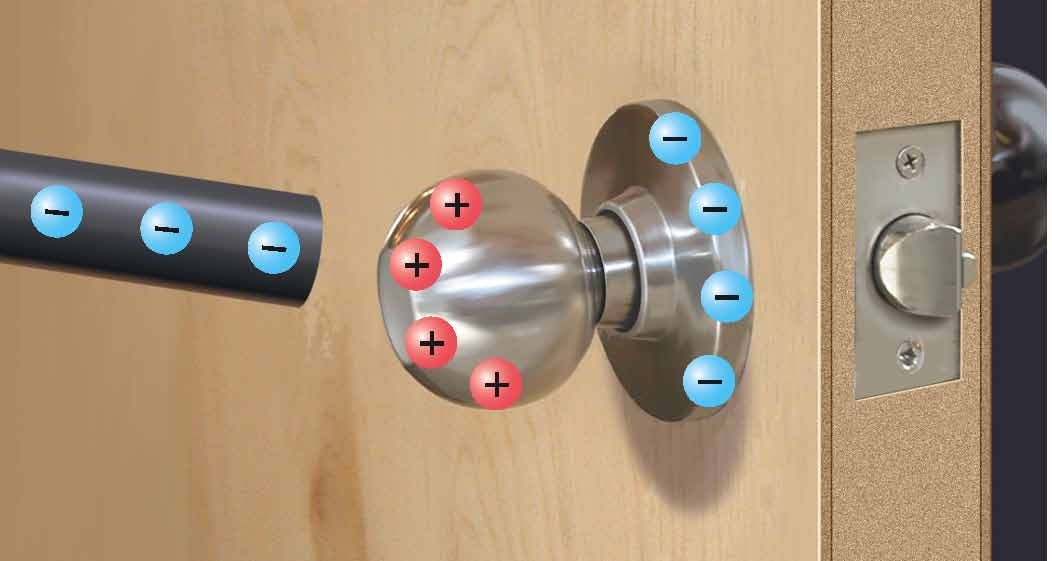 Transferring Charges
Conduction - Electrons are transferred from one object to another by contact, or touching.
When a negatively charged rod touches a neutral door knob, electrons transfer from the rod to the doorknob to give the doorknob a negative charge
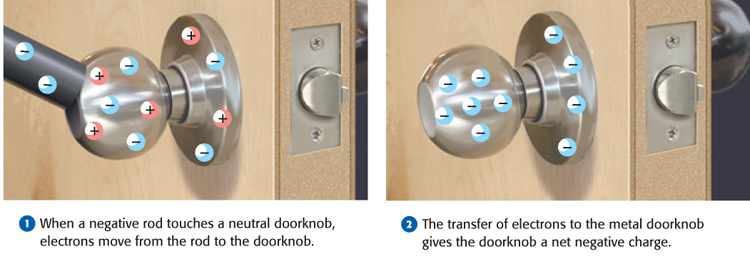 Transferring Charge
Friction - two objects rub up against each other, leaving electrons built up on one side. Both objects become charged.
i.e. rubbing a balloon on your head, walking across carpet, wool rubbing on metal…
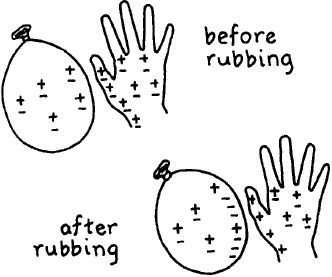 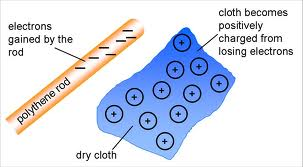 Static Discharge
John Travoltage!!
http://phet.colorado.edu/en/simulation/travoltage
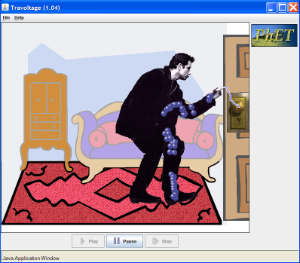 Lightning
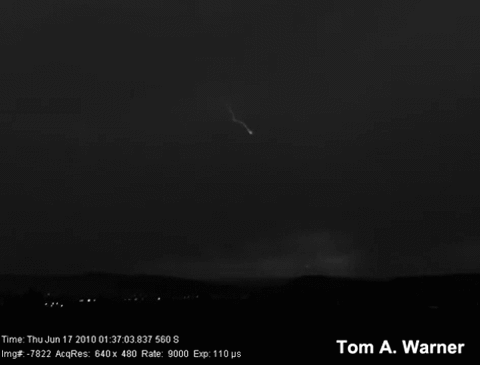 Controlling the Path of Electric Charge
Electrical Conductor: a material in which charges move freely
i.e. metal (wires) and water

Electrical Insulator: a material in which charges cannot move freely
i.e. plastic, wood, glass, foam, cloth, ceramic
Controlling the Path of Electric Charge
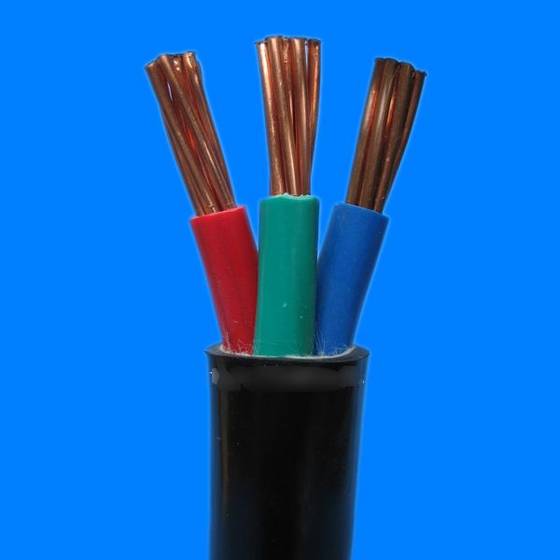 Electrical Conductor: 
	the metal inside the cord presents a path of little resistance for the charge to flow

Electrical Insulator: 
	the rubber/plastic has a high resistance, to keep the charge from leaving the metal path of wire 
		(and to ensure you don’t shock yourself 	when you touch the cord!)